Chapter 9
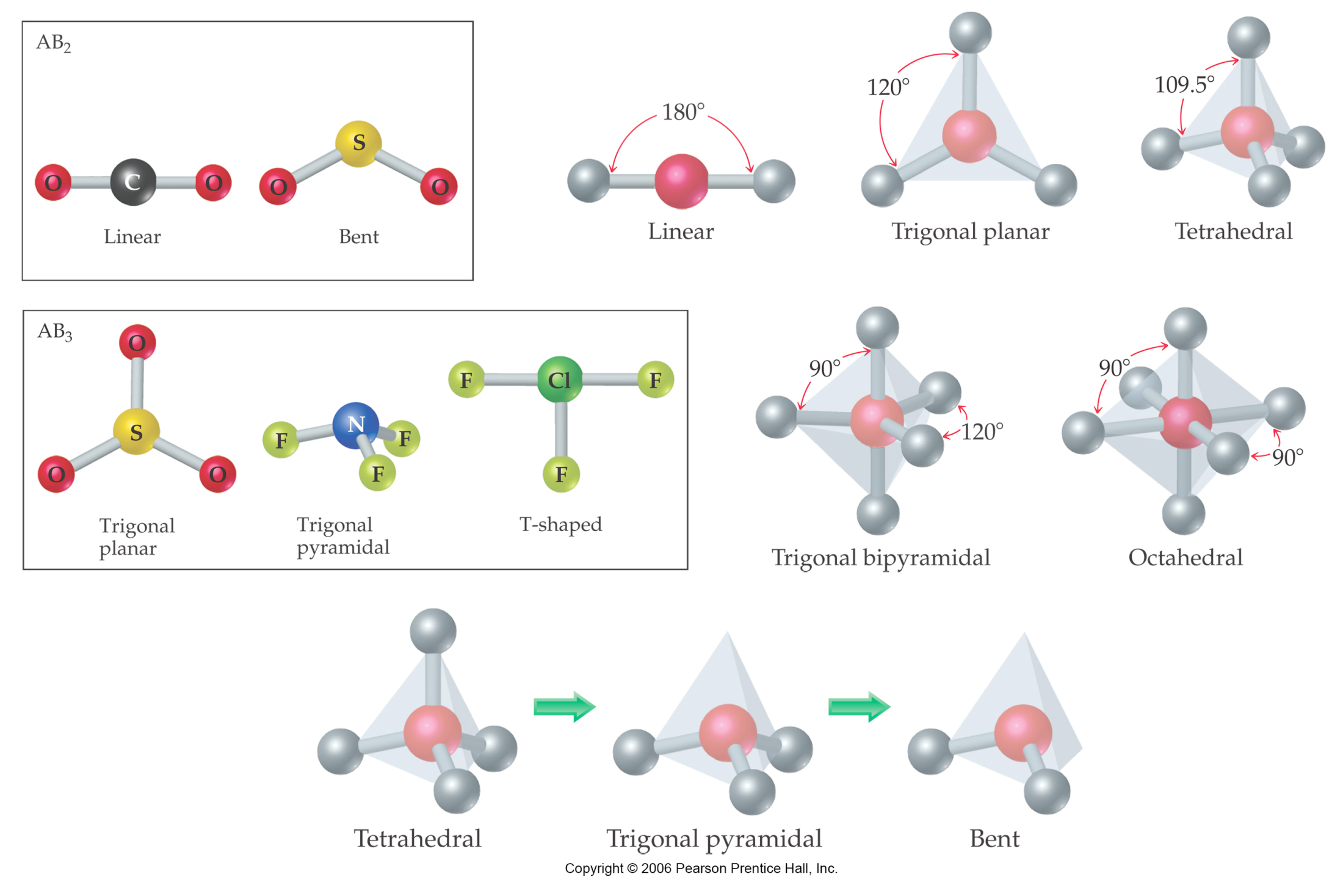 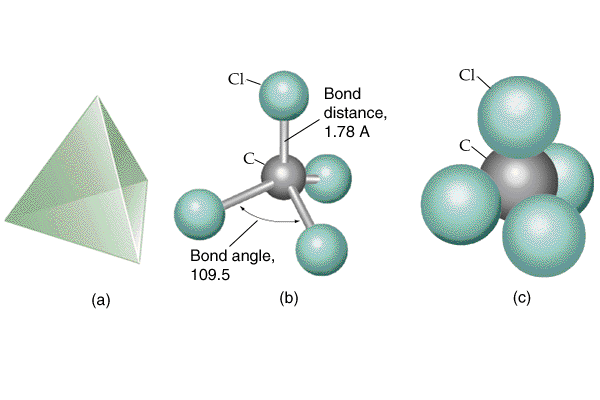 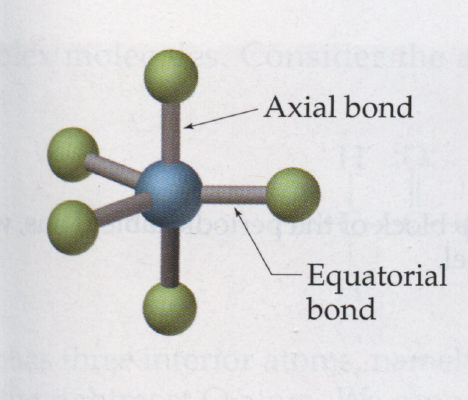 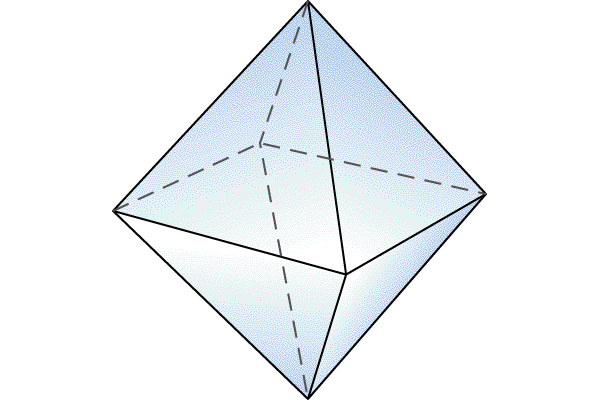 VSEPR
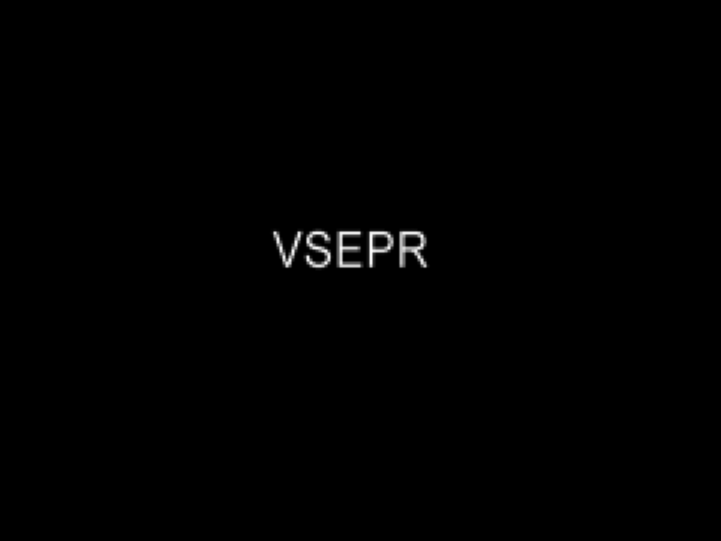 Play Video on YouTube
[Speaker Notes: AN26_028.mov]
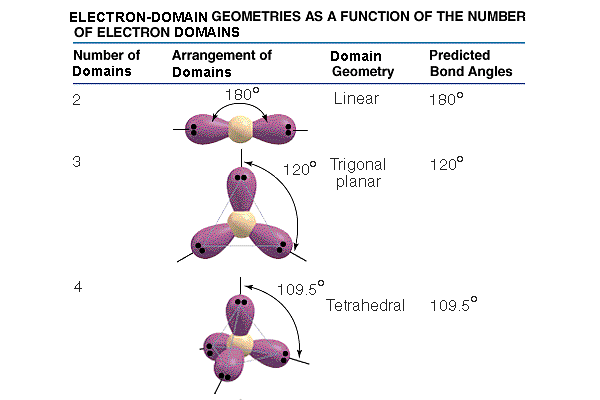 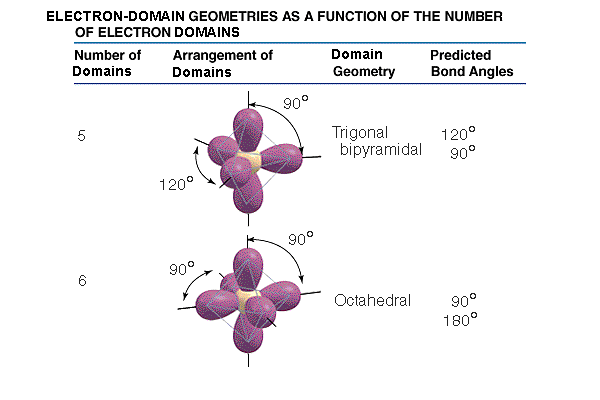 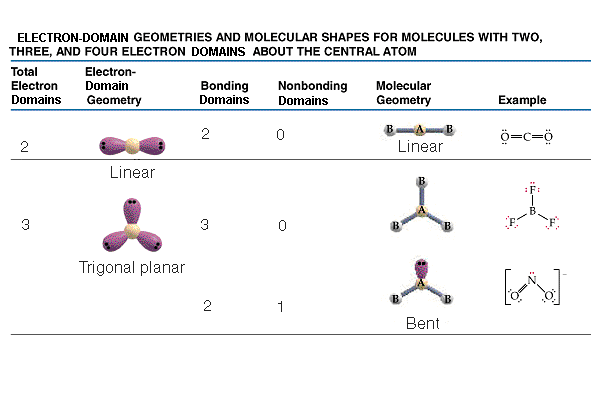 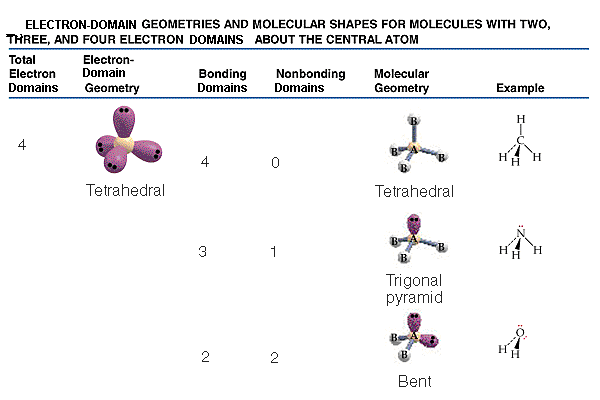 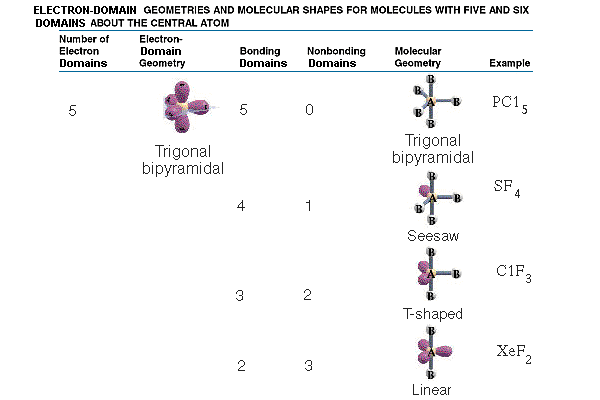 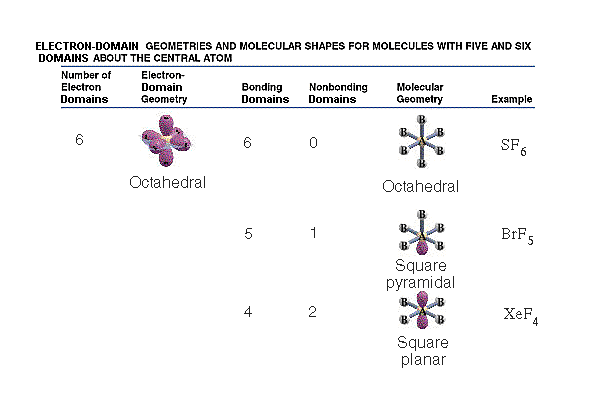 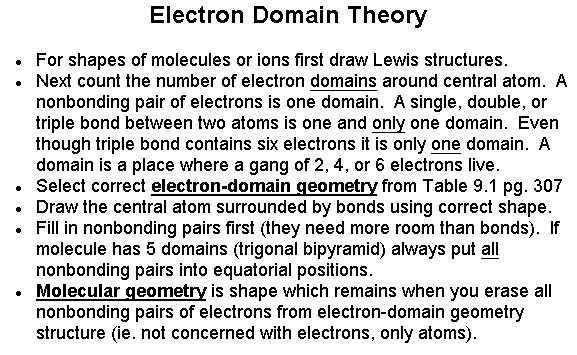 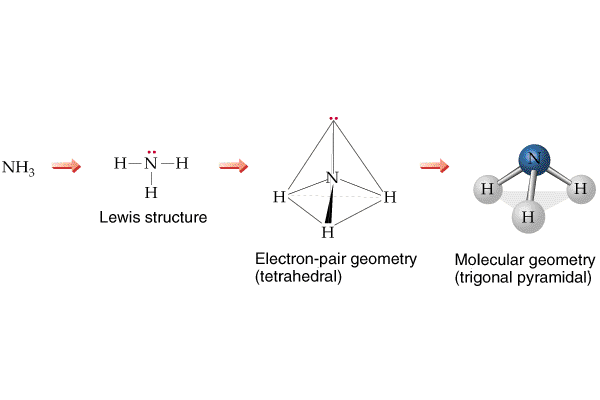 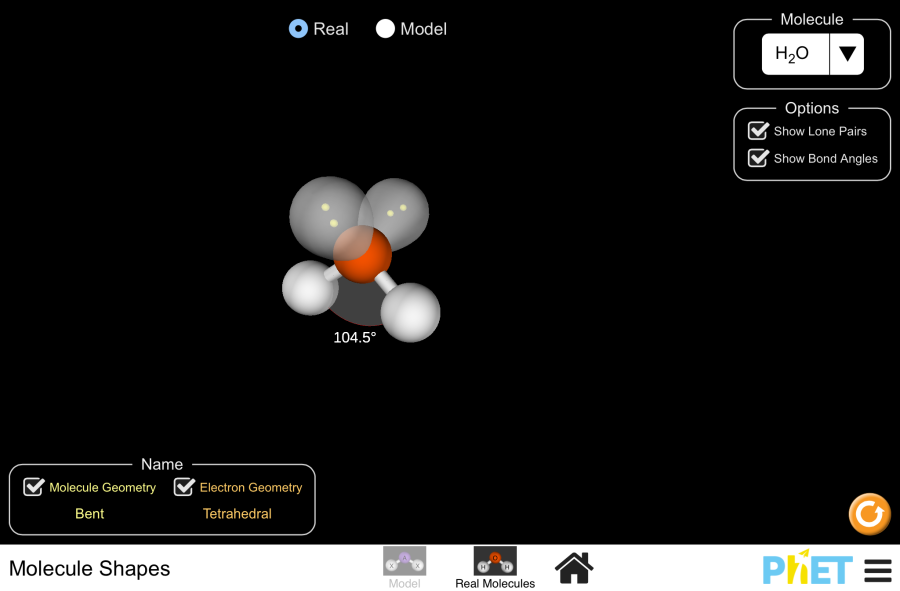 Run Shapes Simulation
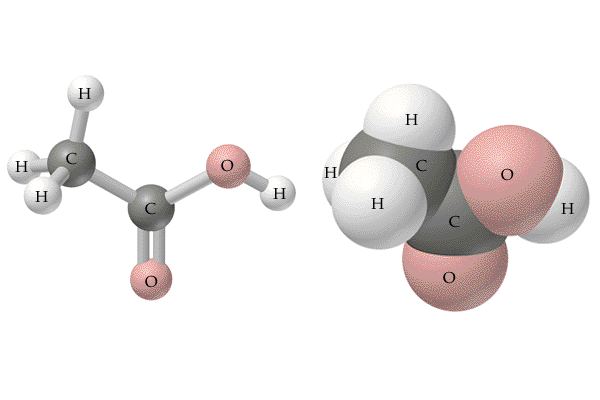 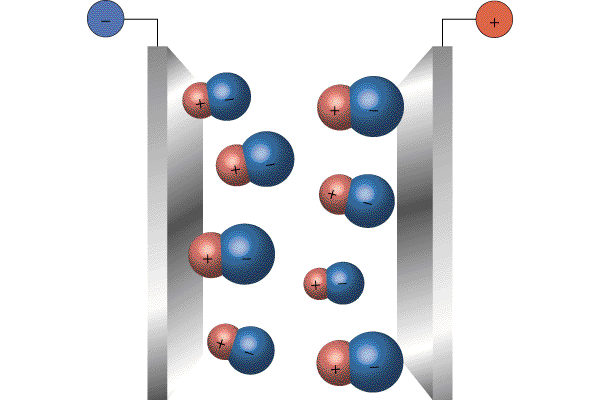 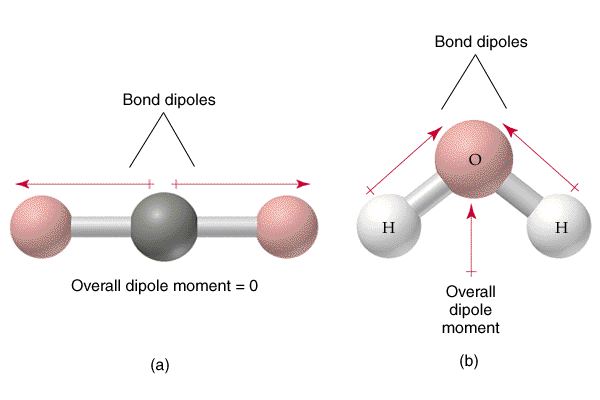 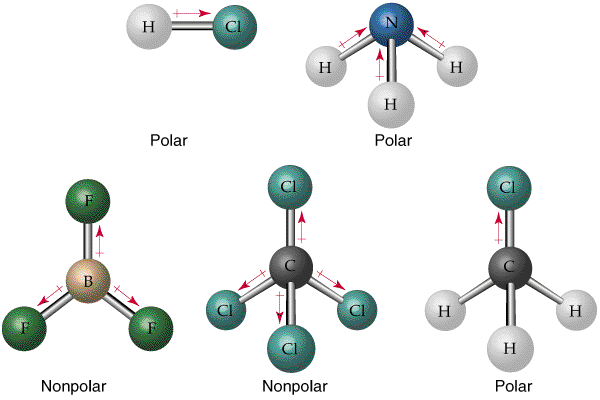 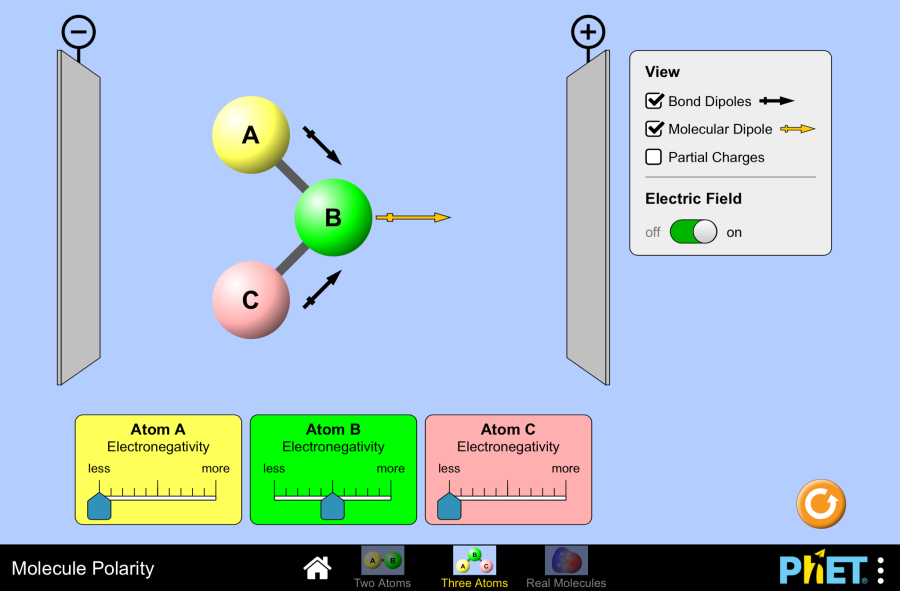 Run Polarity Simulation
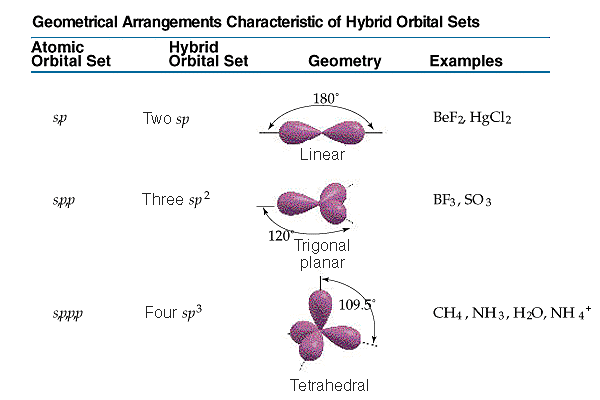 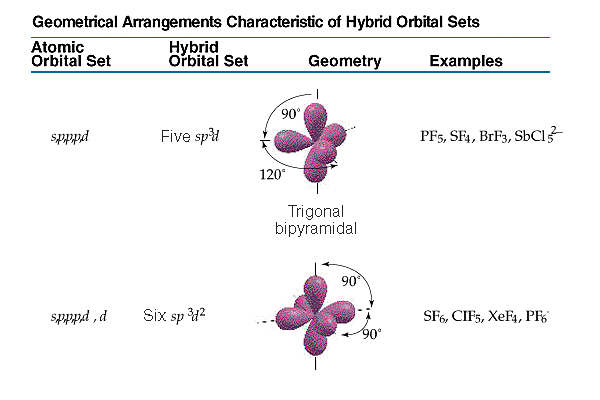 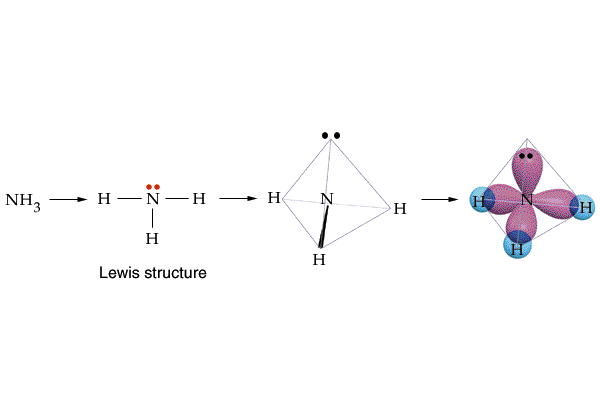 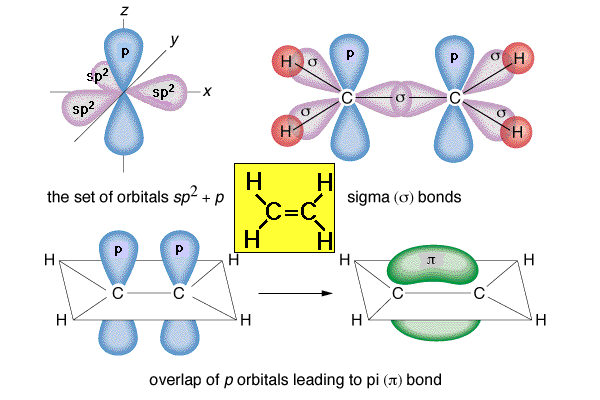